貨幣的兌換(紙幣及硬幣)
KS1-M1-3
紙幣的兌換
紙幣跟硬幣一樣，也可以互相進行兌換，只要兌換的幣值相同就可以了。
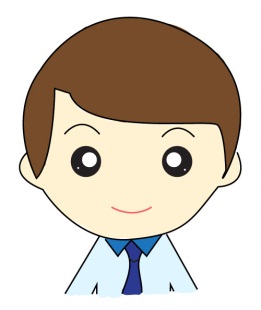 讓我們來看看紙幣常見的兌換方法吧！
紙幣的兌換
兩者之間可互換！
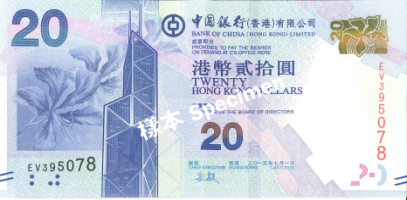 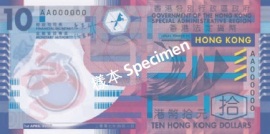 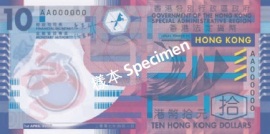 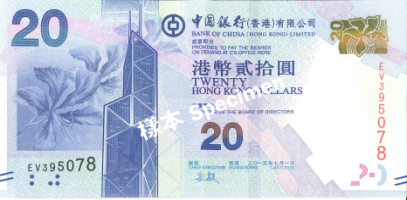 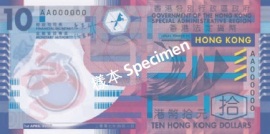 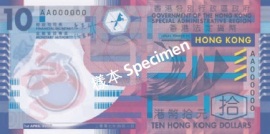 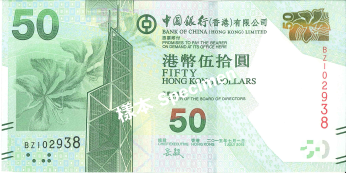 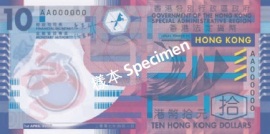 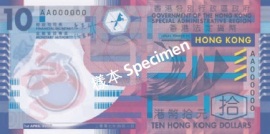 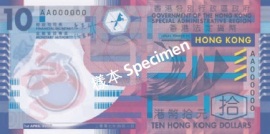 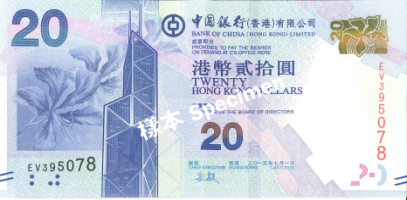 紙幣的兌換
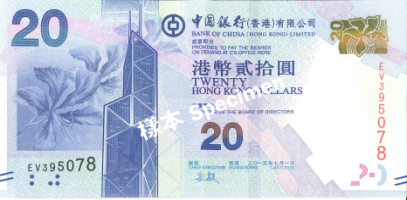 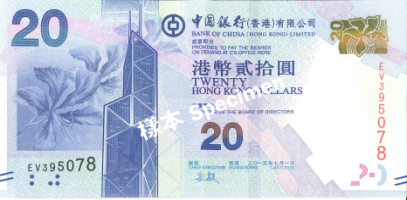 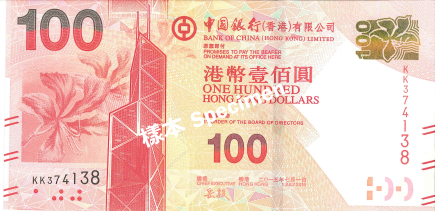 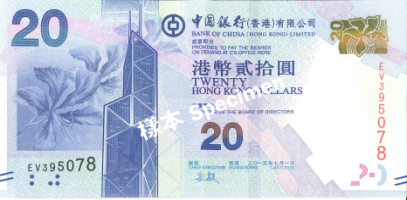 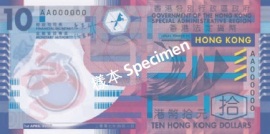 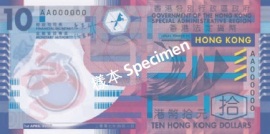 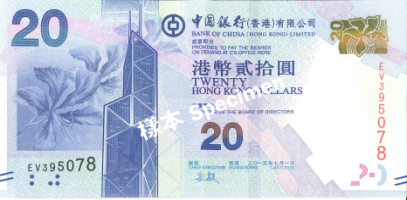 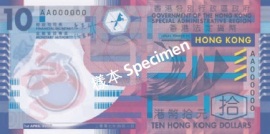 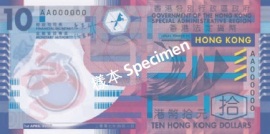 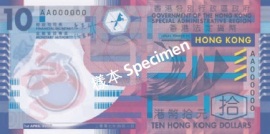 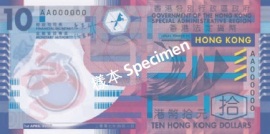 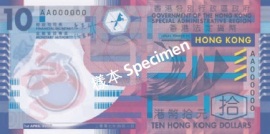 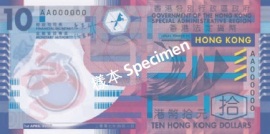 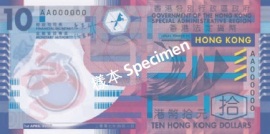 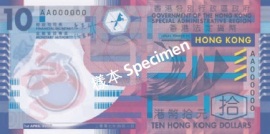 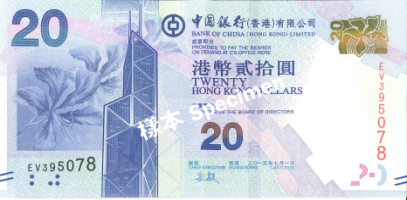 紙幣的兌換
或
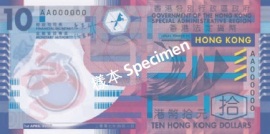 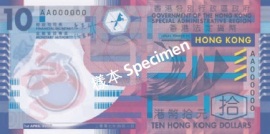 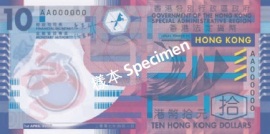 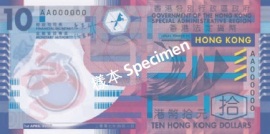 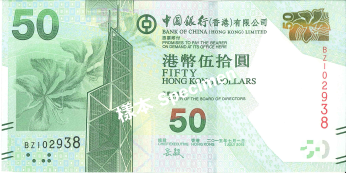 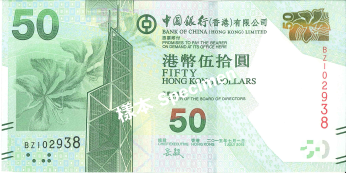 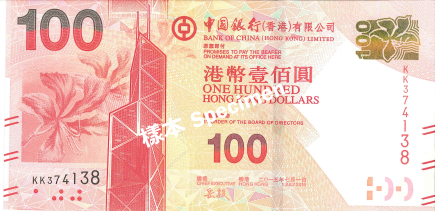 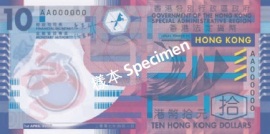 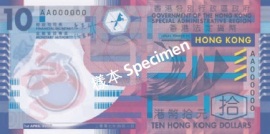 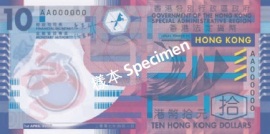 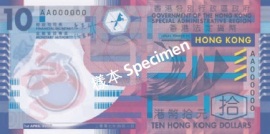 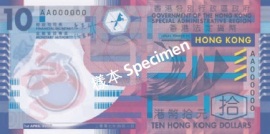 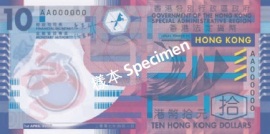 紙幣的兌換
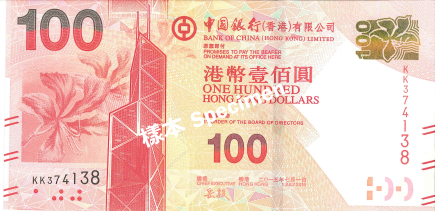 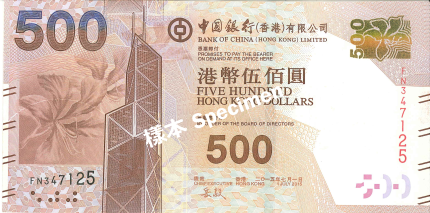 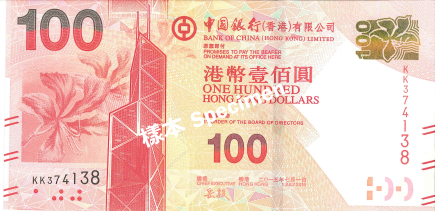 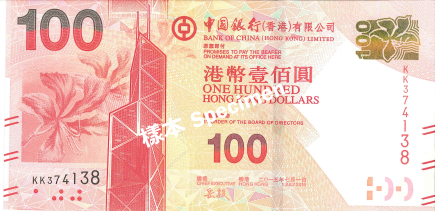 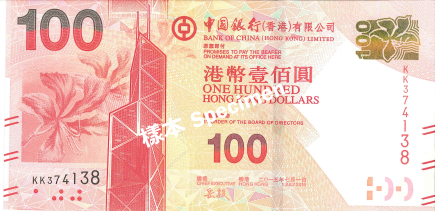 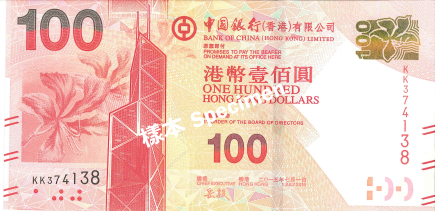 紙幣的兌換
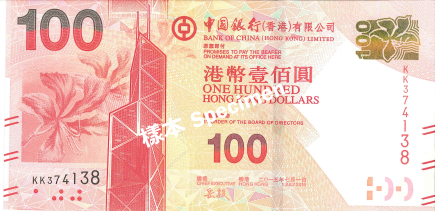 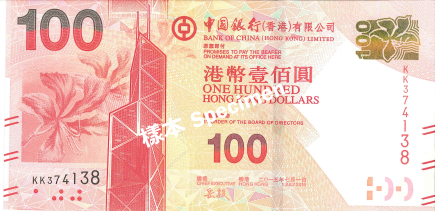 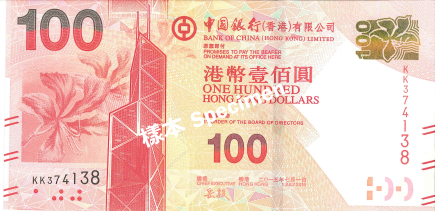 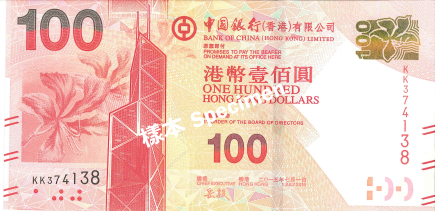 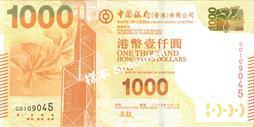 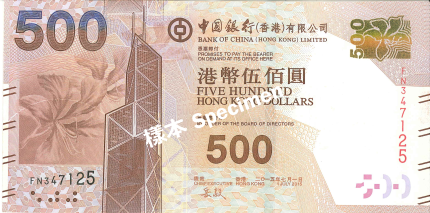 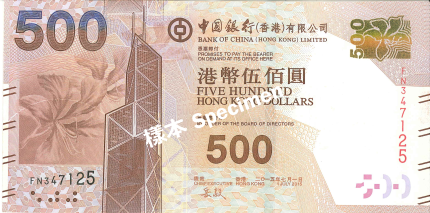 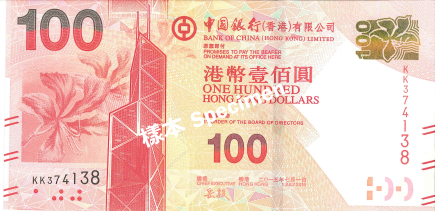 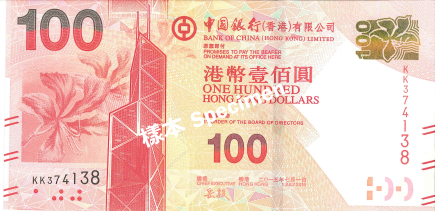 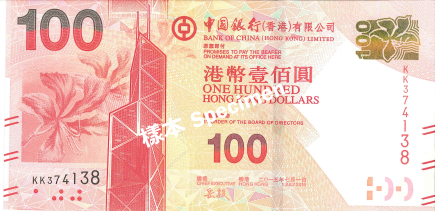 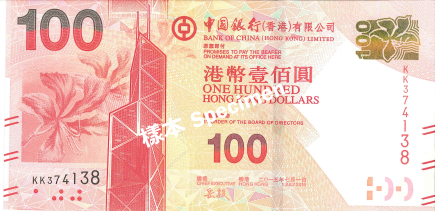 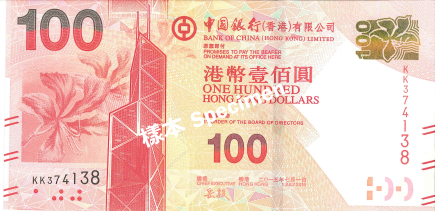 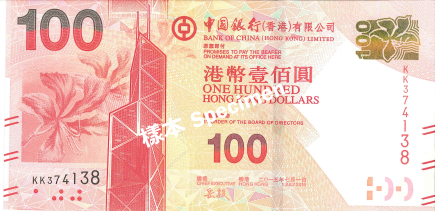 紙幣和硬幣的兌換
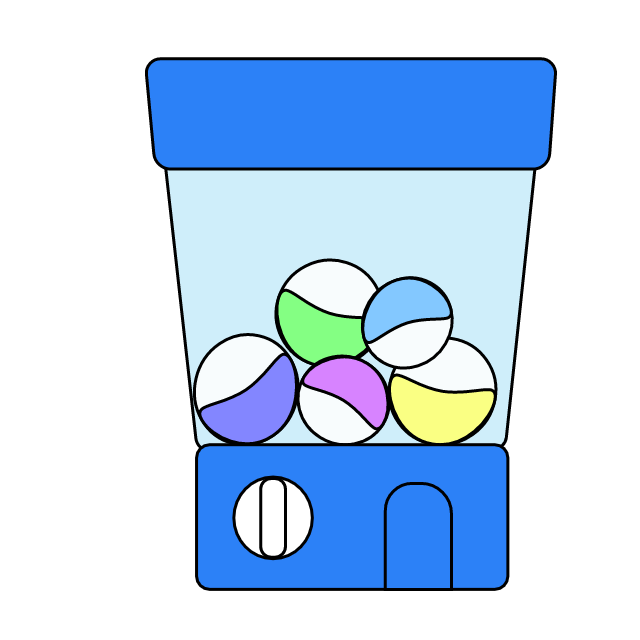 我想玩扭蛋機一次，但我沒有

10元硬幣，只有                    一張。
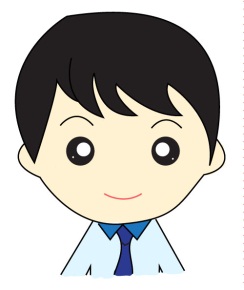 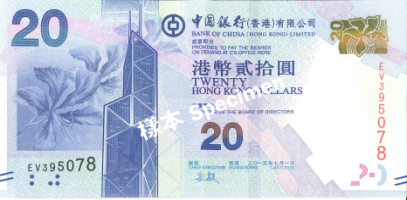 10元一次，只接受硬幣
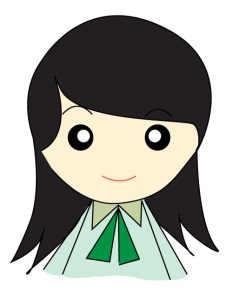 我有             ，跟你換吧！
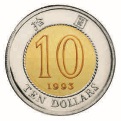 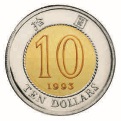 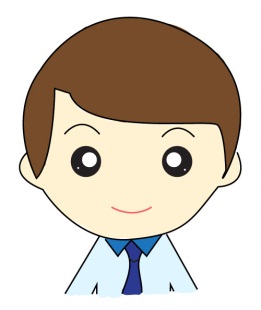 有時候，我們也會把一些幣值較小的紙幣兌換成硬幣，方便日常使用。
紙幣和硬幣的兌換
10元紙幣與10元硬幣的幣值相同，因此兩者兌換其他硬幣的方法是相同的！
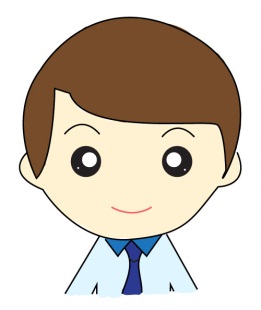 那麼現在我們一起看看其他紙幣兌換硬幣的常見例子吧！
紙幣和硬幣的兌換
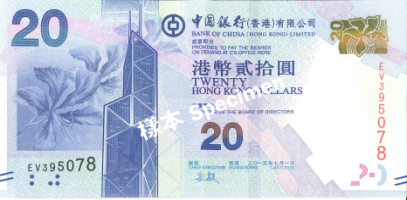 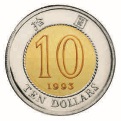 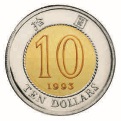 或
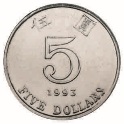 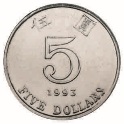 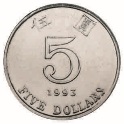 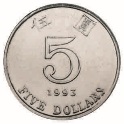 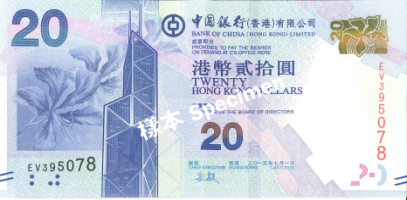 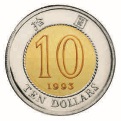 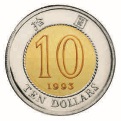 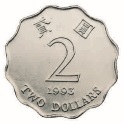 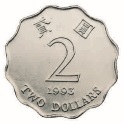 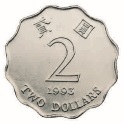 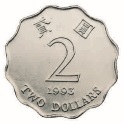 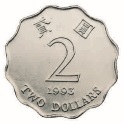 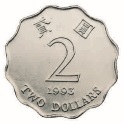 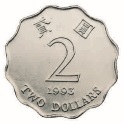 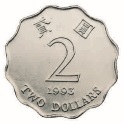 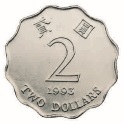 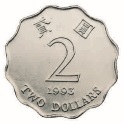 紙幣和硬幣的兌換
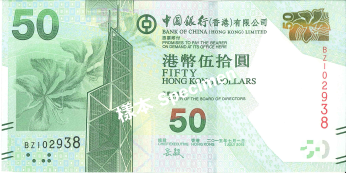 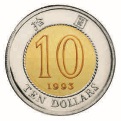 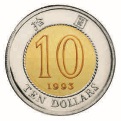 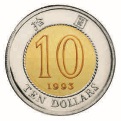 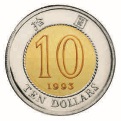 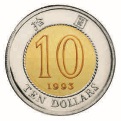 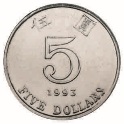 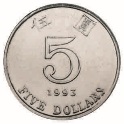 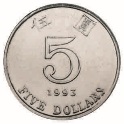 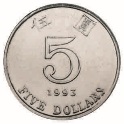 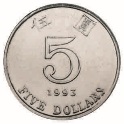 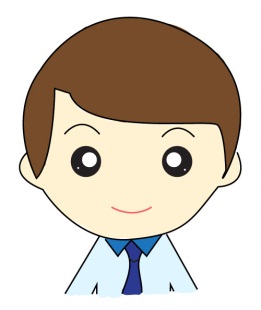 至於幣值較大的紙幣，我們較少把它們全兌換成硬幣，因為兌換後硬幣數量較多，較難處理。
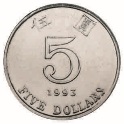 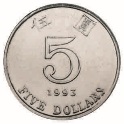 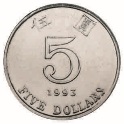 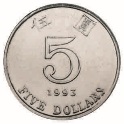 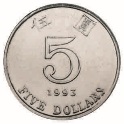 紙幣和硬幣的兌換
有時，我們也會把紙幣兌換成一些紙幣和硬幣的組合來應付實際需要。
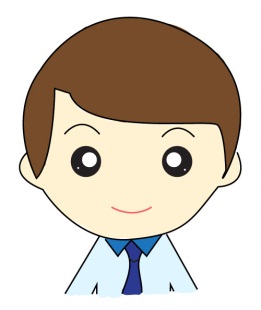 紙幣和硬幣的兌換
例子
$ 22.00
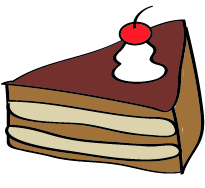 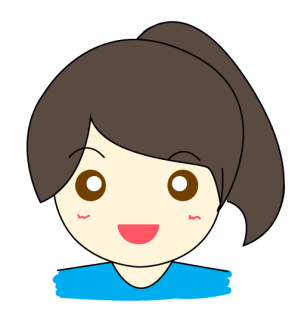 我有一張100元紙幣，想買一件巧克力蛋糕。
小麗
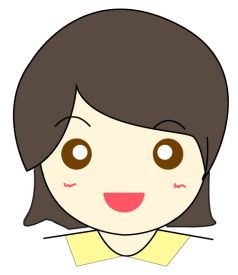 小麗，你這樣找贖較麻煩，我看看錢包，幫你兌換吧！
小虹
小虹的錢包：
$ 22.00
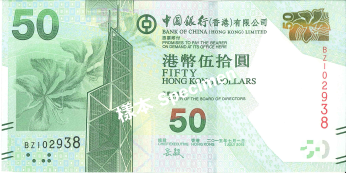 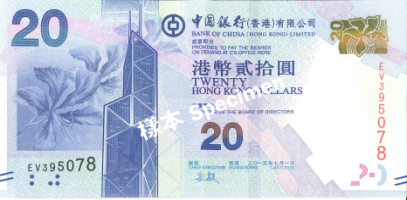 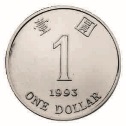 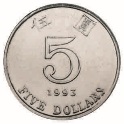 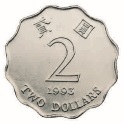 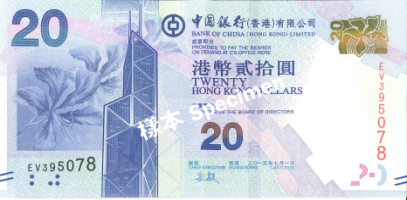 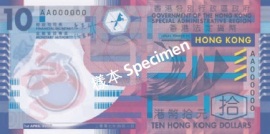 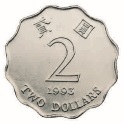 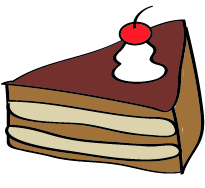 小虹應該怎樣幫助小麗兌換那張100元紙幣呢？
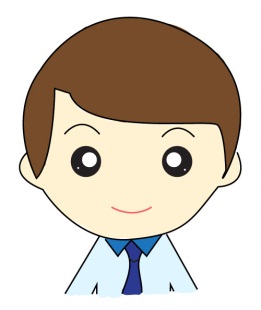 小虹的錢包：
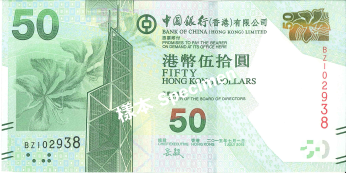 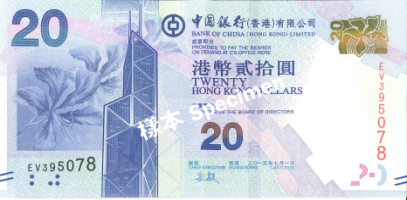 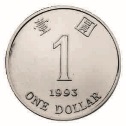 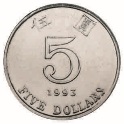 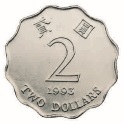 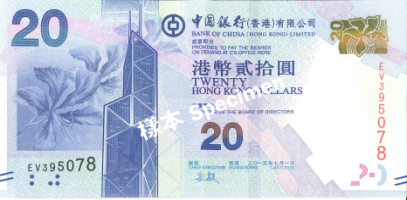 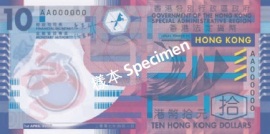 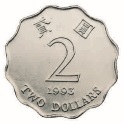 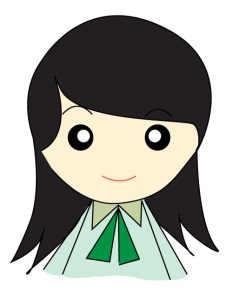 這樣兌換可以嗎？
小虹的錢包：
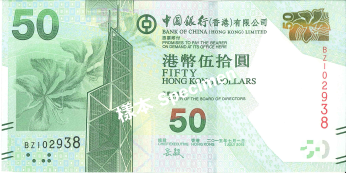 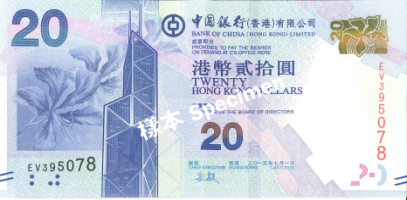 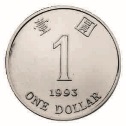 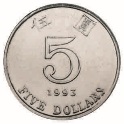 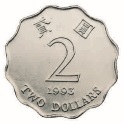 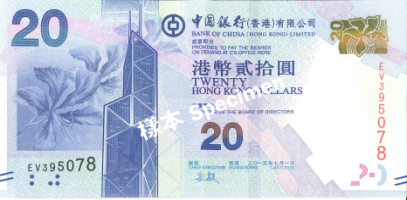 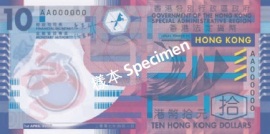 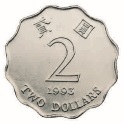 雖然這樣兌換的話，也可以兌換100元紙幣，
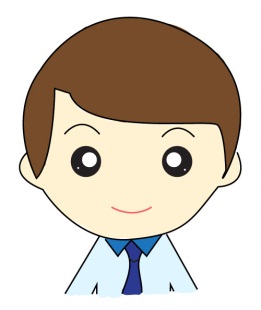 小虹的錢包：
$ 22.00
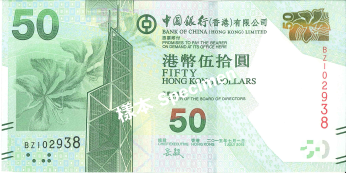 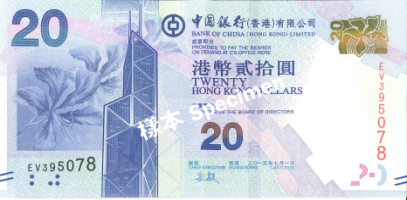 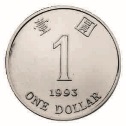 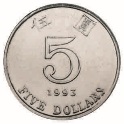 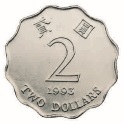 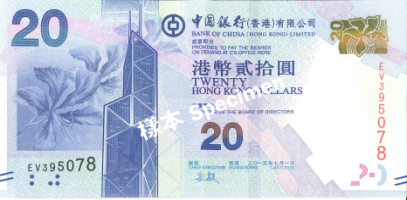 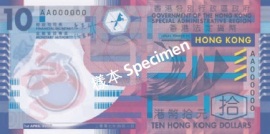 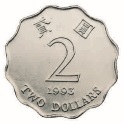 需找贖！
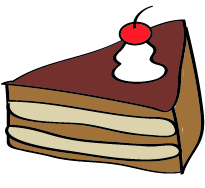 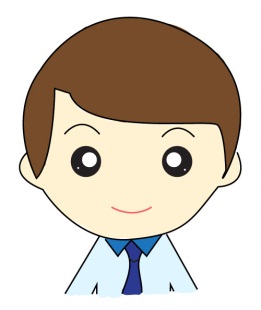 但小麗買蛋糕時仍需找贖，
小虹的錢包：
$ 22.00
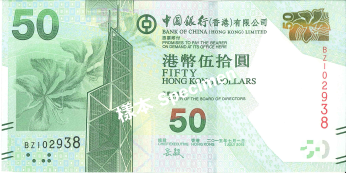 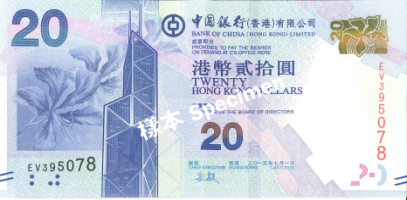 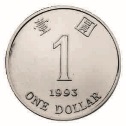 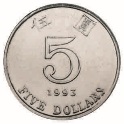 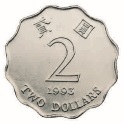 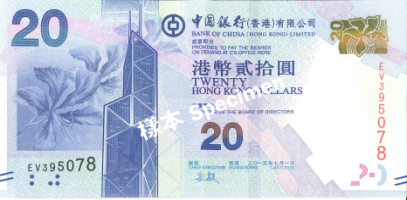 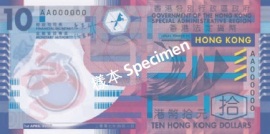 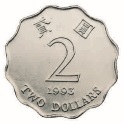 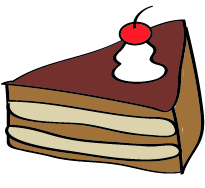 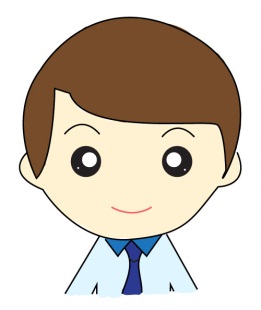 怎樣可以幫她在不需找贖的情況下買蛋糕呢？
小虹的錢包：
$ 22.00
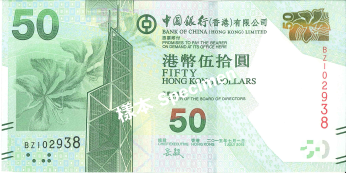 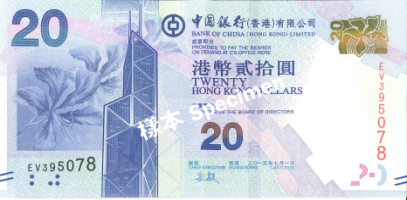 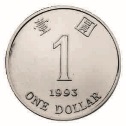 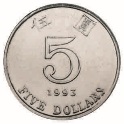 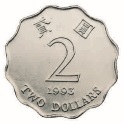 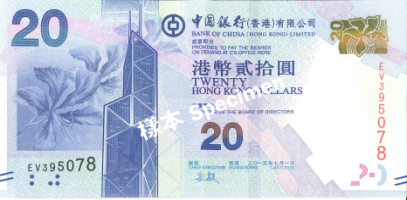 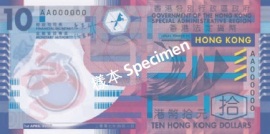 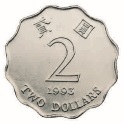 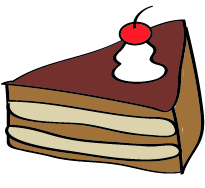 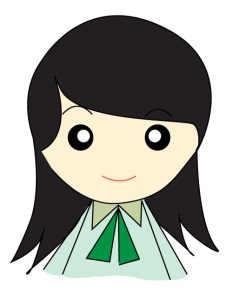 我明白了！當中的10元紙幣再兌換成硬幣就可以了！
小虹的錢包：
$ 22.00
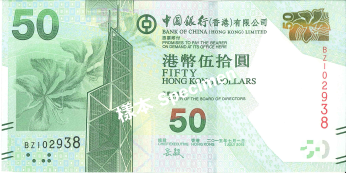 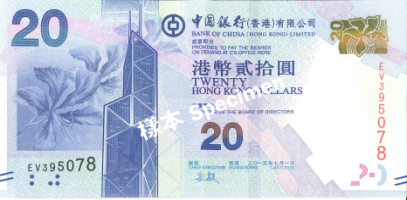 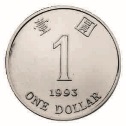 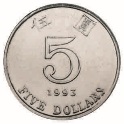 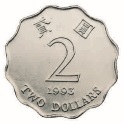 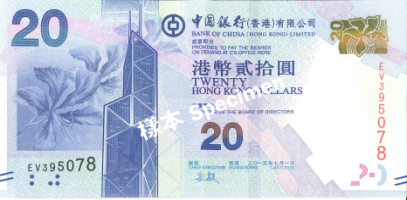 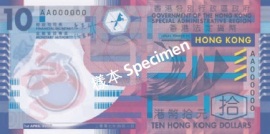 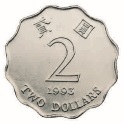 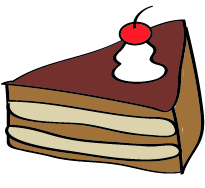 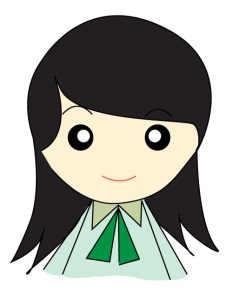 錢幣的總值仍然是100元，而當中又可提取22元買蛋糕！
~完~